Joe went to a psychiatrist. "Doc," he said, "I've got trouble. Every time I get into bed, I'm sure that there's somebody under it. I haven't slept in a week. I'm going crazy.""Come to me three times a week, and I'll cure your fears.""How much do you charge?""A hundred dollars per visit."Six months later, the doctor met Joe on the street. "Why didn't you ever come to see me again?""A bartender cured me for $10. He told me to cut the legs off the bed!"
"Need Help?"
I saw a billboard yesterday that said:
Need help? Call Jesus.
1-800-555-HELP
Out of curiosity I did.
A Mexican showed up with a tow truck
Depressing Depression
Edward Church
July 3, 2016
John 10:10
Breaking Free from DEPRESSION
Breaking Free
July 4th 1776, 13 Colonies Declared…
                         …They Were Breaking Free from England
They Knew in Order to…
Be What They Were Called to Be
Do What They Were Called to Do
       …They Had to Break Free From the Oppressor (England) 
Today in Order to…
Be What We are Called to Be
Do What We are Called to Do
       …We Have to Break Free From the Oppressor (Satan)
Depression is His Tool
It’s One of the Tools from the Tool Box of John 10:10
John 10:10 (NLT) The thief’s purpose is to steal/ kill / destroy…
           …My purpose is to give them a rich / satisfying life. 
Depression Steals Your… 
Joy
Passion
Zest for Life       
 It Will Oppress You… 
Shut Down
Shut Up
Shut Out
                …It Makes You Forget Who You Are 
Depression Silences You Into Thinking It’s The Boss
Depression is a Thief
It’s One of the Tools from the Tool Box of John 10:10
John 10:10 (NLT) The thief’s purpose is to steal/ kill / destroy…
           …My purpose is to give them a rich / satisfying life. 
                            How Do You Break Free?
Believe You Are Worth Fighting For
Ever Had A Houseguest Who Stayed Too Long? 
Think Of Depression Like This Guest
If You Cater To Its Every Need, Listen When It Says…
 …You Might As Well…No One Cares Anyway…You Don’t Deserve That Job…You’ll Never Be Good Enough…
                            …It Will Hang Around Forever
                   Take Charge-Tell Depression… 
It Has Over Stayed Its Welcome 
It’s Time To Hit The Road
Believe You Are Worth Fighting For
Psalm 139:13-14 (AMP) 13  For You did form my inward parts; You did knit me together in my mother's womb. 14  I will confess and praise You for You are fearful and wonderful and for the awful wonder of my birth! Wonderful are Your works, and that my inner self knows right well. 
To Knit Requires…
Plan
Pattern
Purpose
Count Your Blessings
One Thing that Psychologists, Pastors, Scientists Agree On
‘Attitude of Gratitude’ Positively affects every area of your life
Depression is the Opposite (-)… 
As Much As We Want To Remember The Good…
                                      …It Distracts Us
Hedonistic Adaptation-  Blind to the Good, Only See Bad
                                             Challenge…
Make a List/ Put It Somewhere It Will Keep Finding You
All God Has Done, Prayers Answered
Psa 103:2“Bless the Lord…Forgot not his benefits…”
Be Aware of the Power of Thought Life
Do You Replay…
Regrets? 
Re-hash Old Wounds? 
Conversations That Hurt You? 
How Bad Things Are
How Many Times You’ve Fallen 
                                              Serenity Prayer-
God grant me the serenity to accept the things I can’t change, the courage to change the things I can, and the wisdom to know the difference.
Be Aware of the Power of Thought Life
We Can Think About Our Past or…
We Can Think How Good Things Can Be
How Many Times You’ve Gotten Back Up
Focus On Moving Forward Despite What’s in the Way
Proverbs 23:7 (NASB) “For as he thinks within himself, so he is…”
Proverbs 4:23 (AMP)  “Keep and guard your heart with all vigilance and above all that you guard, for out of it flow the springs of life”
2 Cor 10:5 (AMP) [Inasmuch as we] refute arguments and theories/ reasonings/every proud and lofty thing that sets itself up against the [true] knowledge of God; and we lead every thought and purpose away captive into the obedience of Christ (the Messiah, the Anointed One)
Watch Your Words(Self-Talk)
Directly Connected to Thought Life
Words Either Build Us Up or Tear Us Apart
They Make Us Feel Like We’re On Top Of The World…
                     …But Just As Easily, Can Break Our Heart
We Can’t Control What People Say About Us
We Can Control Speak Life Into Our Life
Words Are Powerful And Full Of Energy
They Carry Momentum
Which Direction Are Yours Taking You?
Re-Focus
No Disrespect…..It’s Not All About You
Depression Makes Us Feel Unworthy… 
                                             …Therefore We Isolate Ourselves. 
Yet While Isolated, All We Do Is Think About Ourselves! 
Victim Mentality Sets in…
               …Yet Perceived As Villain 
Get The Focus Off Yourself/ Do Something For Someone Else
Helping Others Really Does Help You
Dig Deep
Every Successful Business Knows That Taking Inventory Is… 
                            …Essential To Success (+ /-) 
Take A Second To List What Is Working In Your Life 
Next, Write Down What Is Not Working
The ‘Thing’ You Didn’t Write, Don’t Want To Think About… 
      …‘Just Can’t Deal With’ Holds The Key To Your Freedom
Ask for Help
You Don’t Have to Carry the Weight of the World On Your Shoulders
Talk to Someone Who Will Share their Strength, Scars, Story  
Someone Who Has Been There, Done It… And Overcome It
Ask God To… 
Help You
Hold You
Carry You 
Then Let Him
                            Jesus Already Did the Heavy Lifting
Ask for Help
Ask God to Help You, Hold You, Carry You
       …Then Let Him
John 5:5-6 (KJV) a certain man was there, which had an infirmity thirty/ eight years. 6  When Jesus saw him lie/ knew that he had been now a long time …saith unto him, Wilt thou be made whole? 
     1- Respond – DO You?
2- Responsibility –Take up thy bed
3- Receive - walk
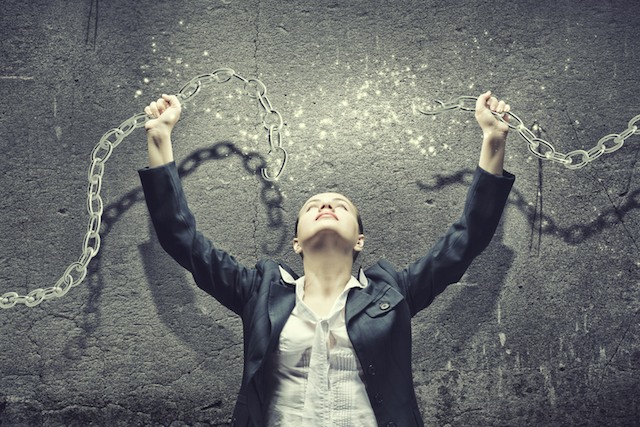